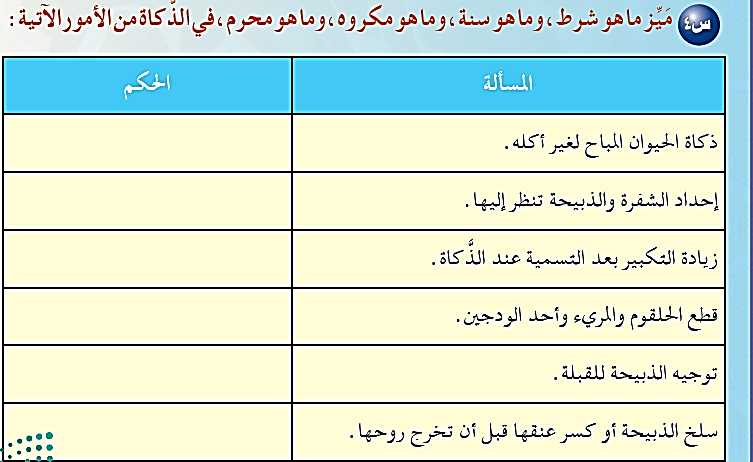 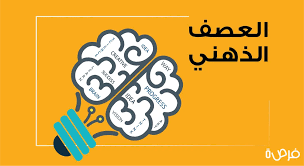 محرم
مكروه
سنة
واجب
سنة
مكروه
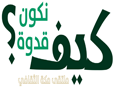 الصلح بين المتخاصمين
إكرام الضيف
حقوق الجار
نصرة المظلوم
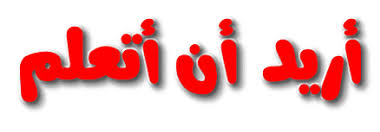 صنفي من خلال النصوص الشرعية أحكام الضيافة؟
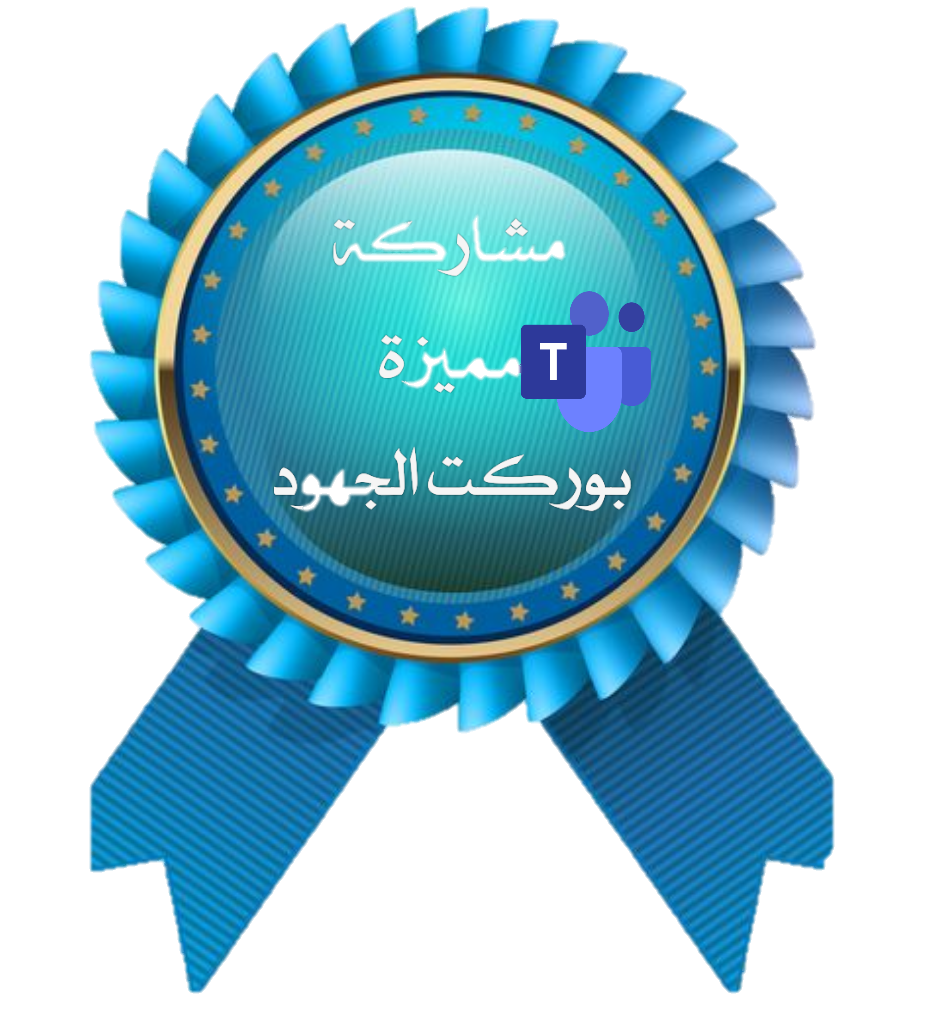 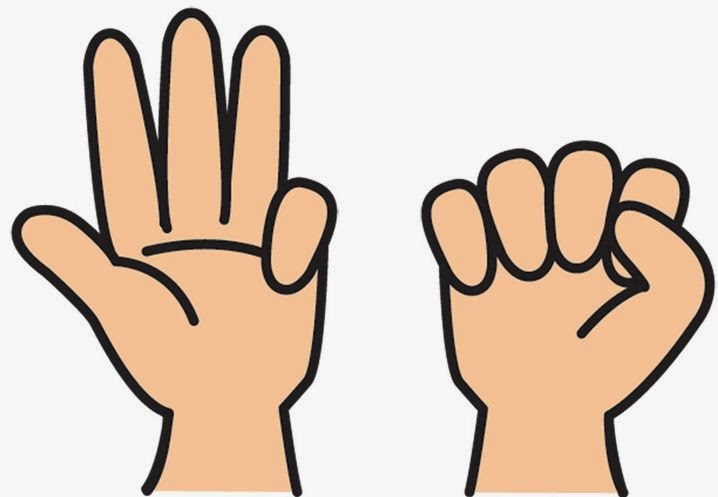 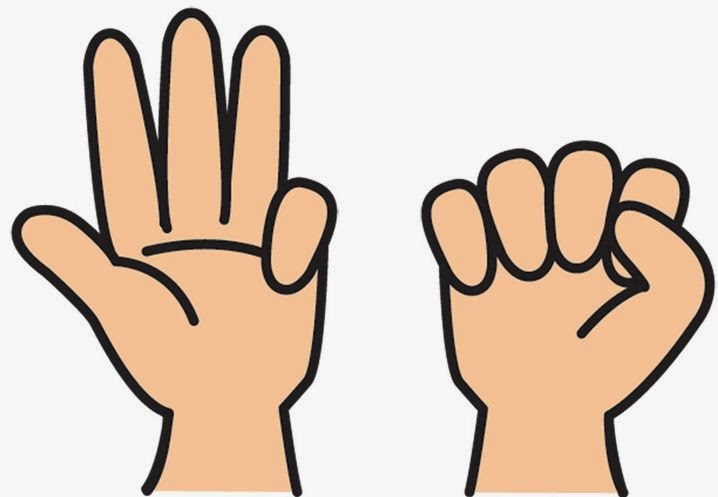 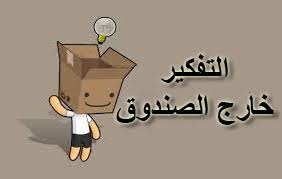 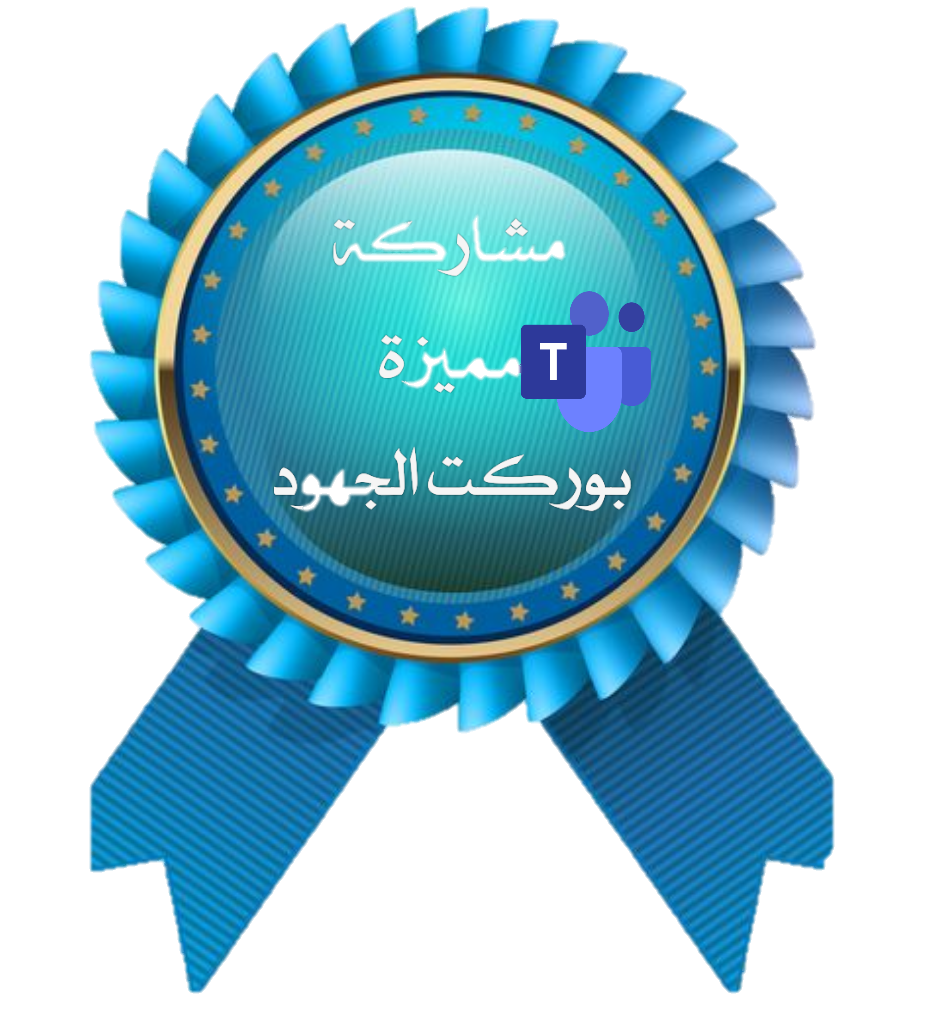 إطعام الجائع
إدخال الفرح و السرور على قلب المضيف فيشعر بالقبول
رد الجميل و المعروف
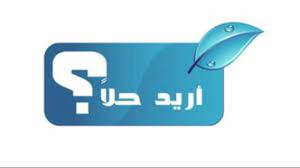 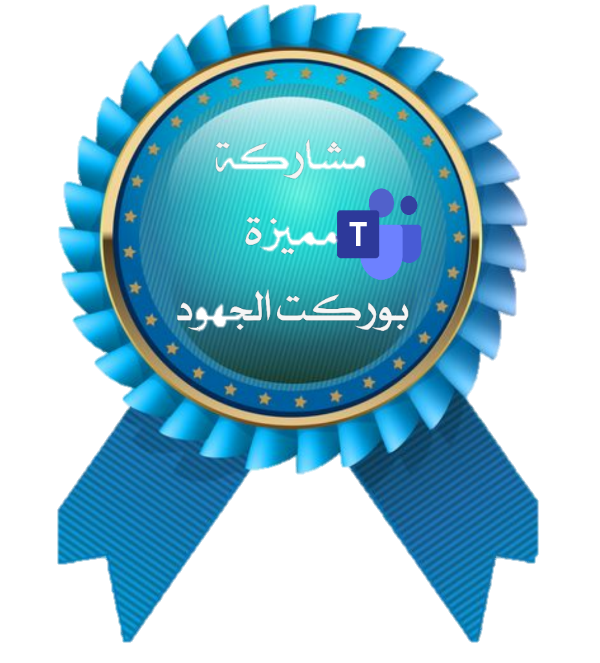 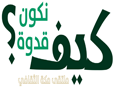 ولكن متى يجوز الأكل من الأطباق الأخرى غير ما يليه؟
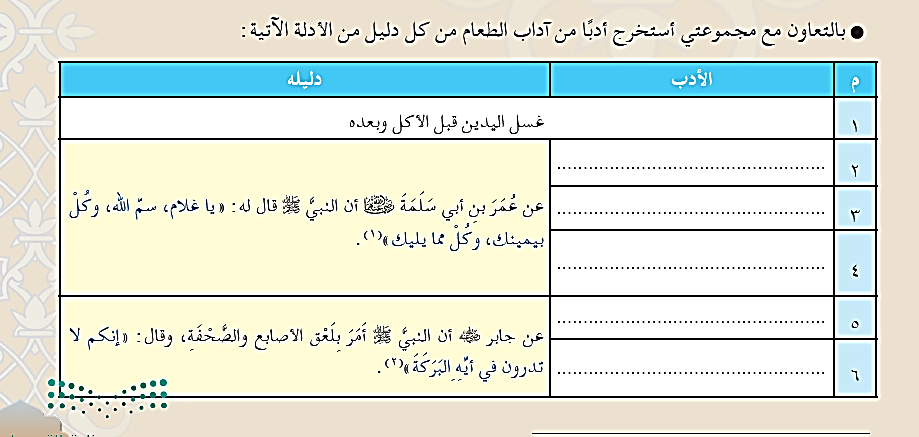 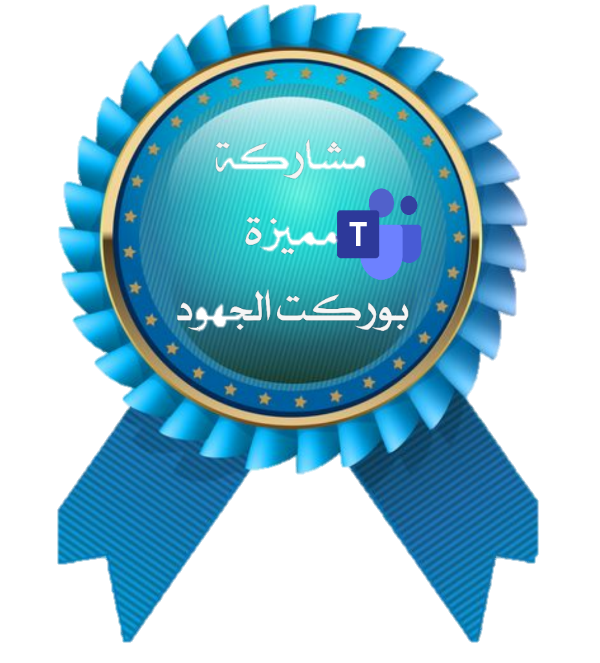 إذا تنوعت أصناف الطعام فيجوز له مد اليد إلى غير طبقه.
التسمية
الأكل باليد اليمنى
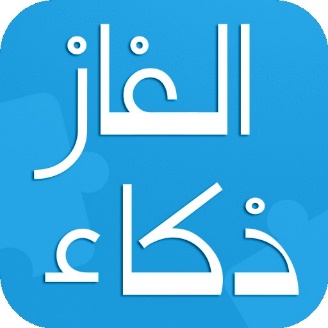 الأكل مما يليه
لعق الأصابع
لعق الصحفة
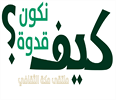 ماهو الهدي النبوي في التعامل مع ما سقط من الطعام؟
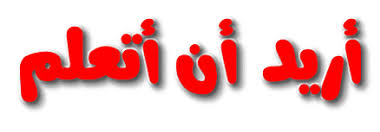 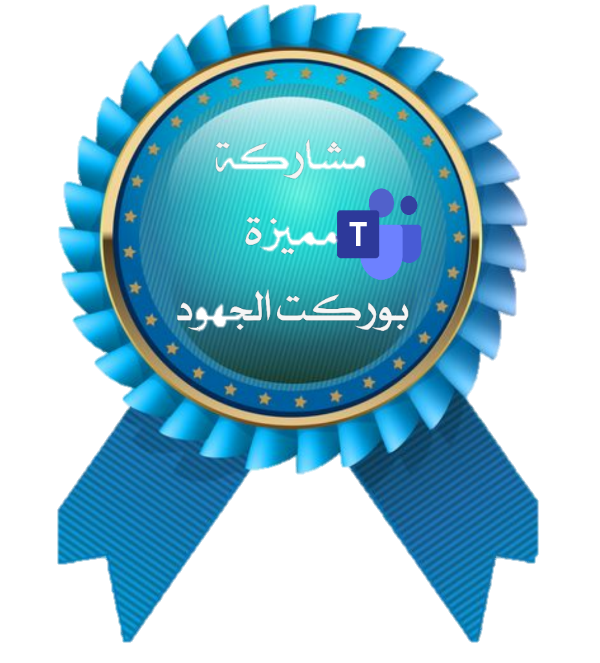 أخذ الأكل الساقط
الحمد والثناء لله بعد الانتهاء
من نسي التسمية في أول الطعام فليسمي في منتصفه
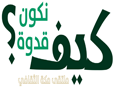 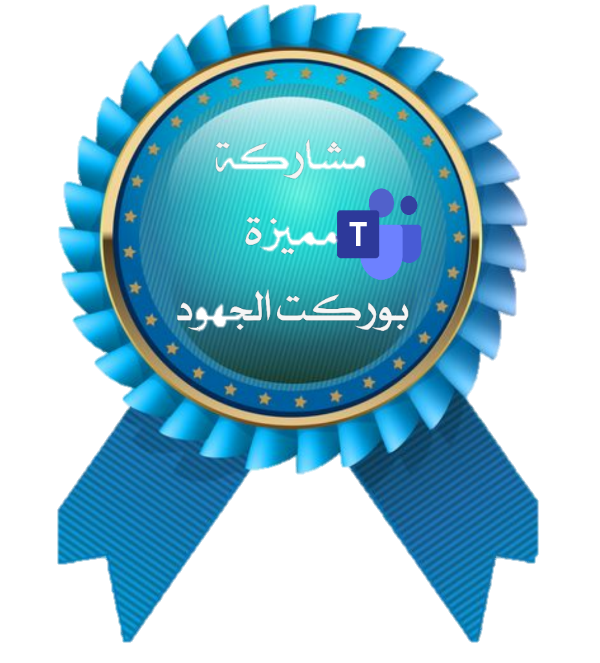 ما هي مساوئ ذم الطعام؟
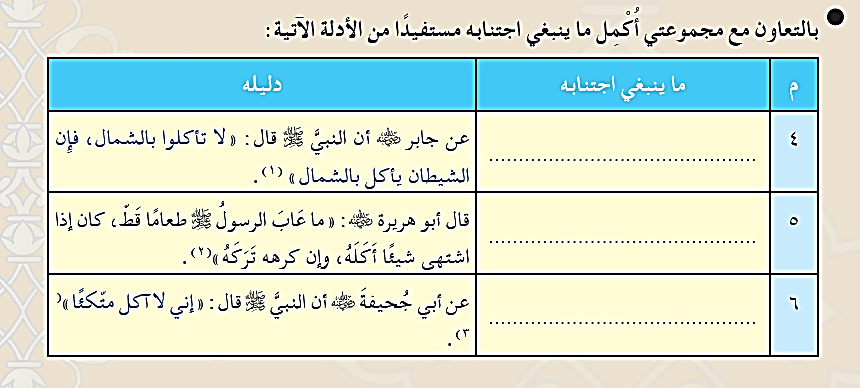 الأكل باليد اليسرى
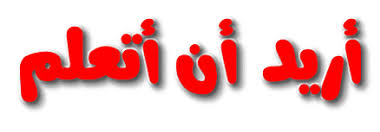 ذم الطعام
الإتكاء
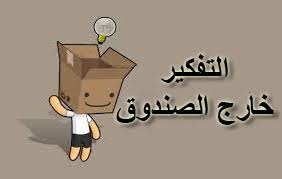 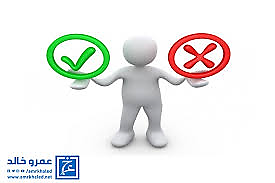 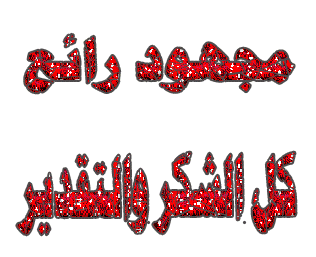